March madness
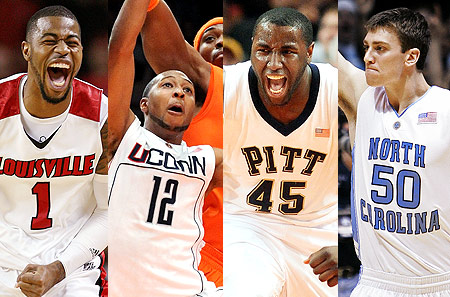 by: Jeremy Polster, Nate Spagnola, Justin Greenlee
The Tournament
65 teams; 1 play-in
Four regions, 16 seeds in each region
Number 1 seed is the highest seed
6 rounds to win championship
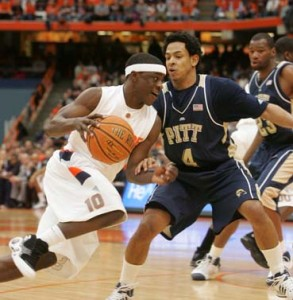 Summary
Variable  seed   N  N*      Mean   SE Mean     StDev       Sum   Minimum
wins             1    20   0         3.550     0.352         1.572        71.000     1.000
                     2    20   0        2.400     0.351          1.569        48.000     1.000
                     3    20   0        2.100     0.332          1.483        42.000     0.000
                     4    20   0        1.400     0.266          1.188        28.000     0.000
                     5    20   0        1.200     0.247          1.105        24.000     0.000
                     6    20   0        1.050     0.198          0.887        21.000     0.000
                     7    20   0        1.150     0.209          0.933        23.000     0.000
                     8    20   0        0.600     0.169          0.754       12.000     0.000
                     9    20   0        0.550     0.135          0.605       11.000     0.000
                    10    20   0       0.450     0.198          0.887       9.000       0.000
                    11    20   0       0.450     0.211          0.945       9.000       0.000
                   12    20   0        0.500     0.170          0.761      10.000      0.000
                   13    20   0        0.250     0.123          0.550       5.000       0.000
                   14    20   0        0.1000    0.0688       0.3078    2.0000     0.0000
                   15    20   0        0.000000  0.000000  0.000000  0.000000  0.000000
                   16    20   0        0.000000  0.000000  0.000000  0.000000  0.000000
Simulation
Stem-and-leaf of wins  seed = 3    N  = 20
Leaf Unit = 0.10


 2   0  00
 7   1  00000
(7)  2  0000000
 6   3  0000
 2   4
 2   5  0
 1   6  0
Probability of > 0 wins: 0.9 
                              >   1 win: 0.65
                              > 2 wins: 0.3
                             >  3 wins: 0.1
                              > 4 wins: 0.1
	              > 5 wins: 0.05
Choosing Probability
Performed the binomial simulation using the probability of the higher seed winning up through the round of 32
Used the probability of a #1 seed winning up through the Sweet 16
Used the difference in seeds to determine the probability of the higher seed winning after the round of 32
Bracket 1
Bracket 2
Bracket 3
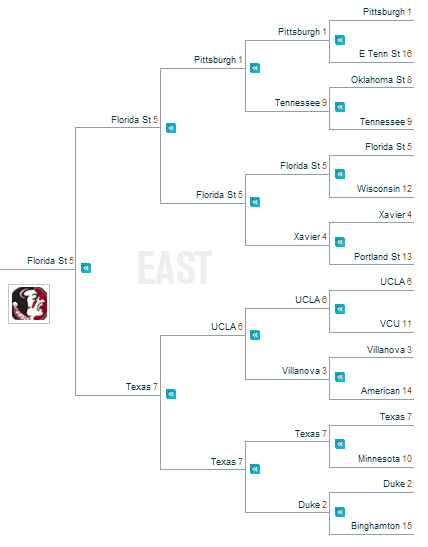 Bracket 4
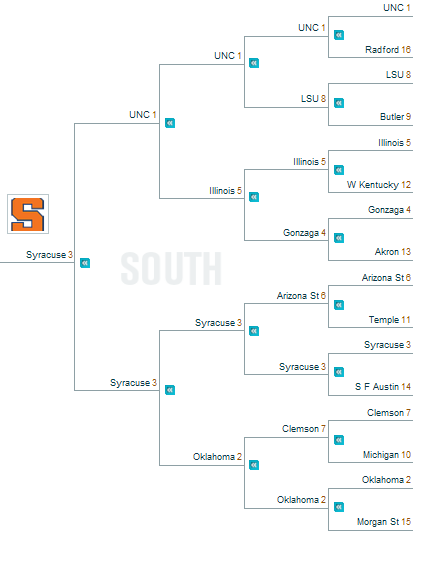 Final Four
Champion?
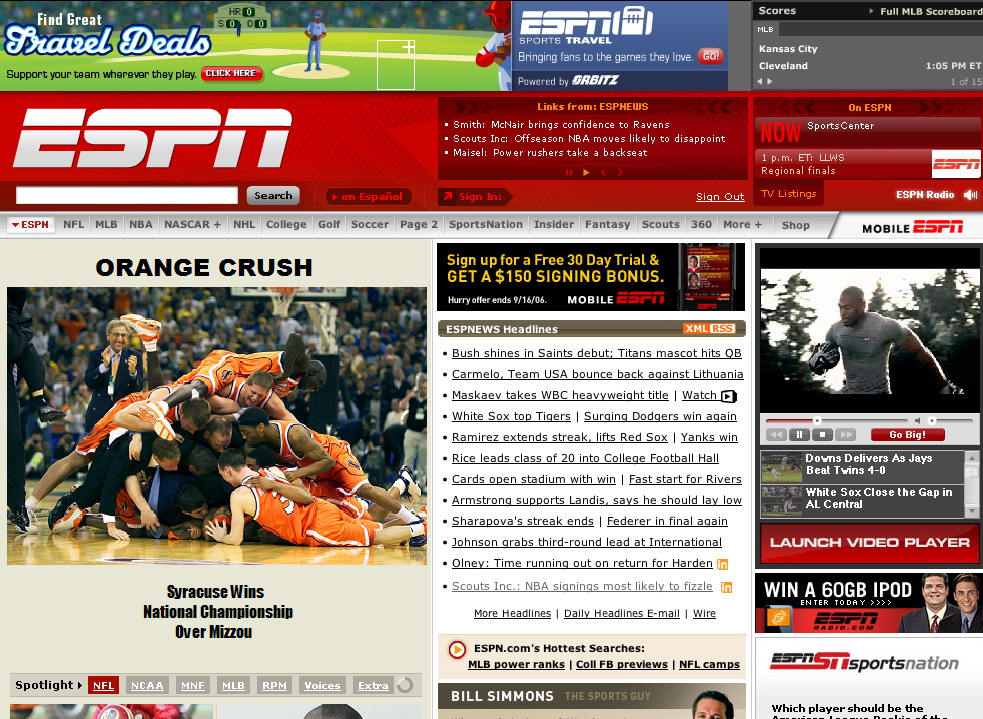 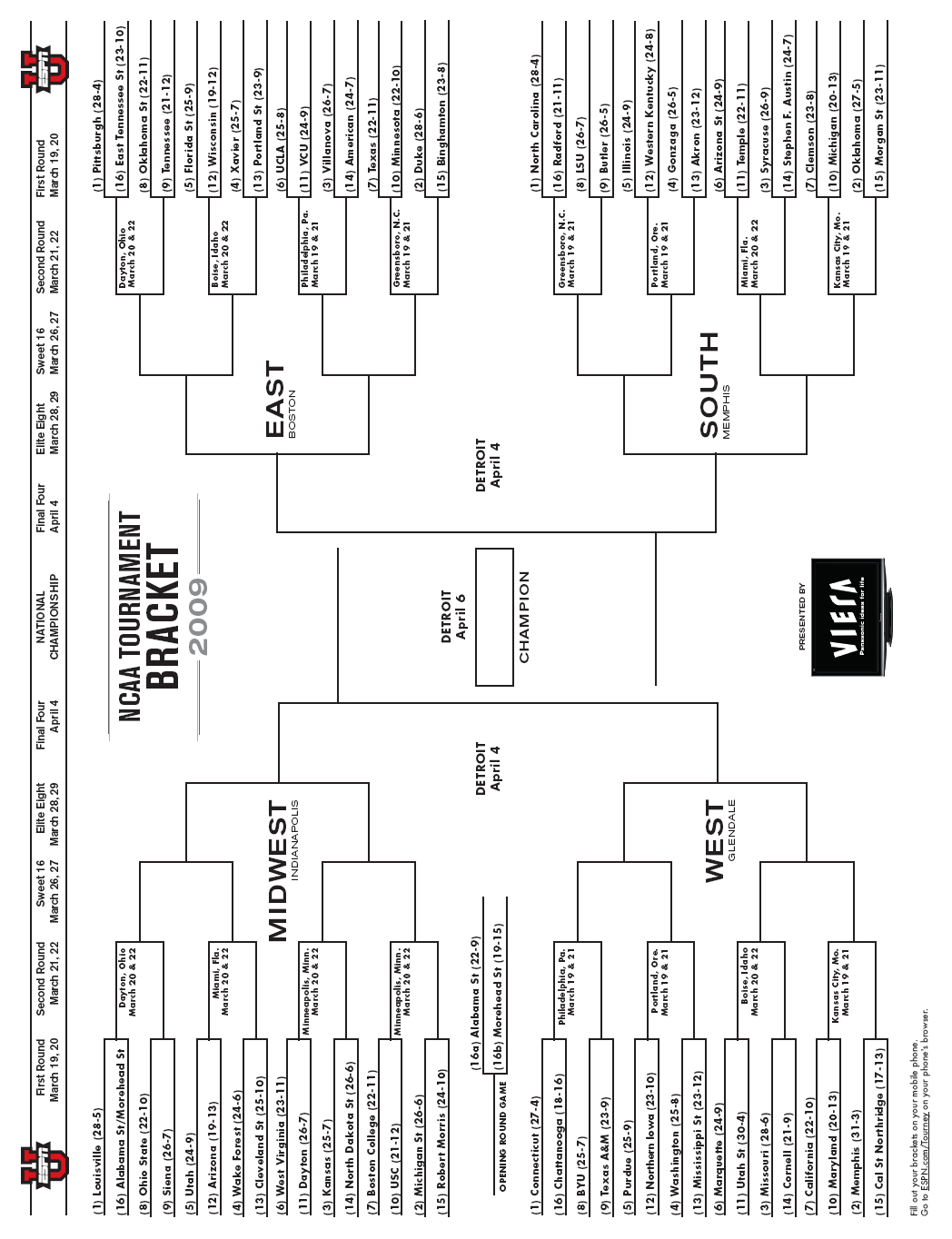 98%
Louisville 72%
Pittsburh 74 %
92%
2%
Louisville 55 %
Tennessee 43%
7%
65%
Tennessee 25%
Ohio St. 27 %
53%
34%
Tennessee 39%
46%
Louisville 55%
57%
Wisconsin 30 %
Utah 45 %
61%
42%
Xavier 56%
38%
Utah 38 %
81%
Xavier 70%
70%
Wake For. 54 %
18%
Duke 56%
29%
W. Virginia 41%
82%
UCLA 51%
W. Virginia 78 5
73%
17%
UC LA 55%
26%
W. Virginia 60 %
77%
Uconn 60%
Villanova 48%
N. Dak. St. 21 %
83%
22%
Duke 60%
16%
W. Virginia 44%
53%
Minnesota 24%
73%
Boston Col. 34 %
46%
Duke 44%
26%
Boston Col. 39 %
83%
Duke 75%
94%
Michigan  St. 65 %
16%
5%
Duke
92%
N. Carolina 75%
98%
Uconn 75 %
7%
N. Carolina 60%
1%
Uconn 84 %
63%
Butler 24%
64%
Texas AM 24 %
36%
N. Carolina 68%
35%
Uconn 53%
65%
Illinois 44 %
73%
N. Iowa 47 %
Duke 39%
34%
26%
Miss St. 15%
Gonzaga 39 %
51%
85%
Miss St. 52 %
Gonzaga 55 %
48%
Ariz. St. 43%
14%
Uconn 58%
55%
Ariz. St. 50%
70%
Utah St. 24 %
44%
Ariz. St. 45%
29%
Missouri 82 %
Syracuse 49 %
84%
Missouri 75 %
84%
15%
Missouri 46%
Ariz. St. 31%
15%
51%
Clemson 44%
66%
Maryland 59 %
48%
Maryland 17 %
Clemson 54%
33%
93%
CS Northridge 40 %
93%
Oklahoma 55%
6%
6%
Simulation of NCAA Tournament by AccuScore
(upsets coded in blue)
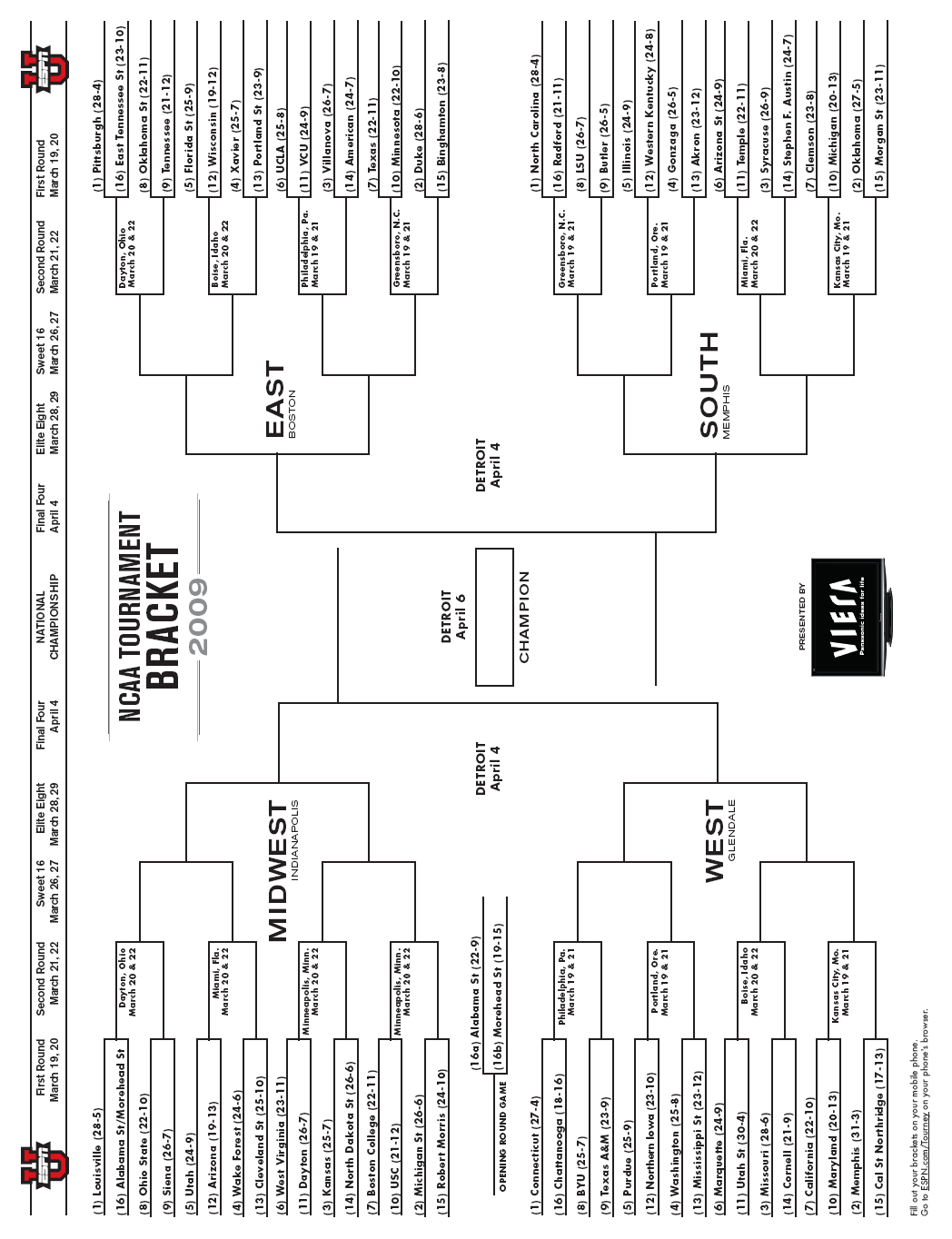 98%
Play-in
Pittsburgh
92%
2%
Siena
Pittsburgh
7%
65%
Tennessee
Siena
53%
34%
Pittsburgh
46%
Wake
57%
Florida St.
Arizona
61%
42%
Florida St.
38%
Wake
81%
Xavier
70%
Wake
18%
Pittsburgh
29%
Michigan St.
82%
UCLA
Dayton
73%
17%
Villanova
26%
N. Dak. St.
77%
Purdue
Villanova
N. Dak. St.
83%
22%
Texas
16%
Michigan St.
53%
Texas
73%
Boston Col.
46%
Texas
26%
Michigan St.
83%
Duke
94%
Michigan  St.
16%
5%
N. Carolina
92%
N. Carolina
98%
Uconn
7%
N. Carolina
1%
Uconn
63%
Butler
64%
BYU
36%
N. Carolina
35%
Purdue (5)
65%
W. Ky
73%
Purdue
N. Carolina
34%
26%
Purdue
Gonzaga
51%
85%
Miss St.
Gonzaga
48%
N. Carolina
14%
Purdue
55%
Ariz. St.
70%
Utah St.
44%
Syracuse
29%
Cornell
Syracuse
84%
Cornell
84%
15%
California (7)
Oklahoma
15%
51%
Michigan
66%
California
48%
California
Oklahoma
33%
93%
CS Northridge
93%
Oklahoma
6%
6%
2nd Simulation of NCAA Tournament by AccuScore
(a bracket buster– look at the early rounds, and Purdue’s run)
Probabilities
Sources
Article:
http://accuscore.com/articles/misc/what-the-heck-is-accuscore?/
Simulator:
http://sports.espn.go.com/ncb/ncaatourney09/bracketcaster